Activity plan 2016
Data4Water
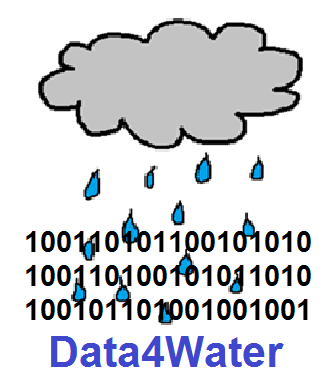 Workshop 1
Objectives
sets up the basics for the elaboration of the Technology survey: prospective and challenges in SDWM
sets up the basics for the Roadmap for UPB
validation of the Operational Plan of the project activities
Date
11-12.February, 2016
Results
Technology survey structure
Roadmap structure
Operational plan 2016
Knowledge-lake structure
Workshop 2
Objectives
discussion and validation of the 1st Technology survey
discussion and validation of the Roadmap
sets up the basics for the Research Quality Assurance System
Date
M7 2016, ….
Results
Technology survey
Roadmap
Research Quality Assurance System structure
…..
Training 1
Topics
…..
Trainers
…..
Date
…..
Participants
…..
Training 2
Topics
….
Trainers
….
Date
….
Participants
….
PhD & Postdoc training
Topics …..
Forms of training
Visit
Attending activities
Joint supervision 
?
Selection criteria …..
Date ……
Summer school
Topics …….
Activities
Solving typical problems
Small projects
Participants
From UPB
From partners
Free attendance ?
Trainers ……..
Date …….
Staff exchanges
Topics
Researches in Smart Data and Services for Supporting Water Management
Research organization 
Quality assurance in research activities
Selection criteria .......
Dates .......
Content delivery
Technology survey
Assigning topics …..
Deadlines …..
Roadmap
Assigning topics …..
Deadlines …..
Quality assurance handbook
Assigning topics …..
Deadlines …..
Content delivery
Knowledge lake …..
New proposals …..
Publications …..
…..
Thank you for your cooperation!